PLAN DE ACCIÓN PARA LA UNIVERSIDAD | DESCUBRIR EL DINERO: BECAS, SUBVENCIONES Y PRÉSTAMOS
DECLARACIÓN DE PROPÓSITO EDUCATIVO/CUMPLIMIENTO DE REGISTRO
Por la presente, afirmo que los fondos recibidos de la Beca Pell, la Subvención de Oportunidad Educacional Suplementaria, el Programa Universitario de Trabajo y Estudio, el préstamo Perkins/Stafford, los préstamos complementarios para estudiantes o los préstamos para padres de estudiantes de pregrado se utilizarán únicamente para los gastos relacionados con la asistencia o la asistencia continua a la institución que se indica a continuación. Además, comprendo que soy responsable de pagar un monto prorrateado de cualquier parte de los pagos realizados que no puedan atribuirse de manera razonable a satisfacer los gastos educativos relacionados con la asistencia a la institución. El monto de dicho pago se determinará según los criterios establecidos por la Secretaría de Educación de los Estados Unidos.

Afirmo que, a mi leal saber y entender, no adeudo ningún pago de una Beca Pell, una Subvención de Oportunidad Educacional Suplementaria ni una Beca Estatal de Incentivo Académico recibida anteriormente para estudiar en ninguna institución. A mi leal saber y entender, no debo un préstamo Perkins/Stafford para estudiantes ni un préstamo para padres de estudiantes de grado.
o
Aviso: No recibirás la ayuda financiera del Título IV, a menos que completes la declaración y, si se requiere, proporciones evidencia de que estas registrado en el Servicio Selectivo. Si declaras falsamente que estás registrado o que no es necesario registrarte, podrías recibir una multa, encarcelamiento, o ambos.

Certifico que la información en esta postulación es verdadera y exacta. Notificaré por escrito al director de Ayuda financiera sobre cualquier cambio en el estado financiero de mi familia.

ADVERTENCIA: Si brindas información falsa o engañosa intencionalmente en este formulario, es posible que recibas una multa, condena en prisión, o ambos.
© 2022 OVERCOMING OBSTACLES
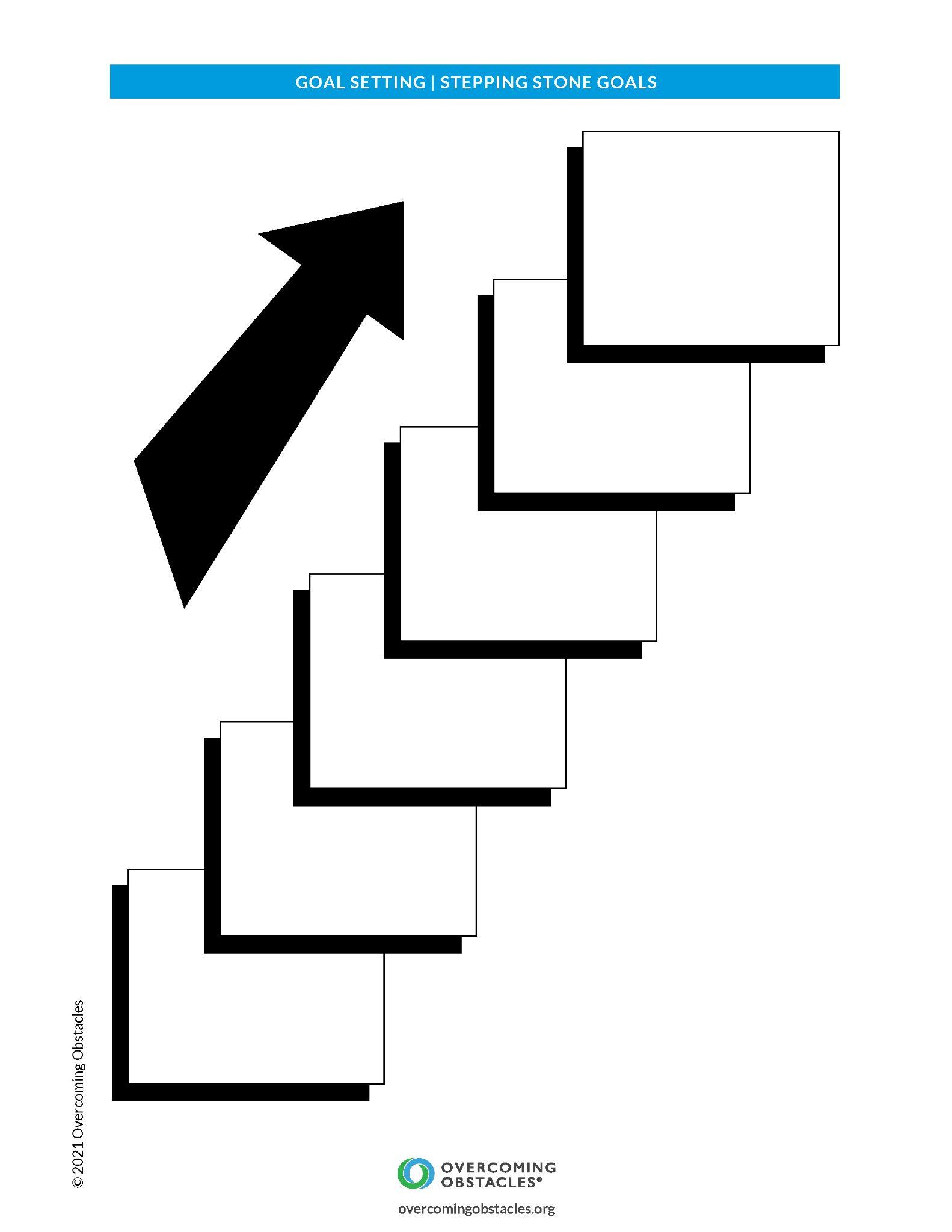